Percorsi di avvicinamento ai progetti e servizi per le persone con disabilità e le loro famiglie 
Pre-post Emergenza COVID-19

Video - tutorial

Dott.sa Valentina Cesarano
Psicologa, Psicoterapeuta di gruppo - Consulente per la progettazione e formazione
Formatrice Studiare Sviluppo
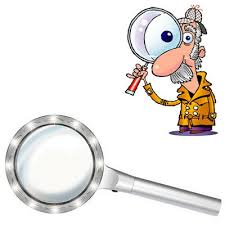 APPROFONDIMENTO SULLA CAAComunicazione Aumentativa Alternativa
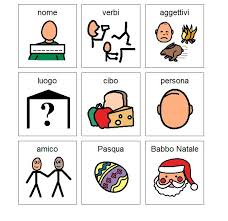 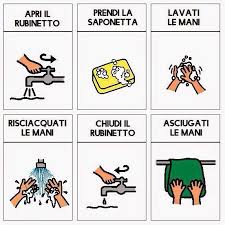 DEFINIZIONE E APPLICAZIONE DELLA CAA
La Comunicazione Aumentativa Alternativa è un approccio che offre una modalità alternativa a chi, oltre ad avere un deficit della comunicazione verbale a causa di patologie congenite o acquisite, presenta anche deficit cognitivi più o meno severi.
La CAA è tutto l'insieme di strategie, strumenti e tecniche messe in atto in ambito clinico e sociale per garantire la comunicazione alle persone che non possono esprimersi verbalmente.
Consiste nell’associare
 le immagini alle parole o concetti 
da esprimere di frequente
LE TABELLE E GLI AUSILI PER LA CAA
.
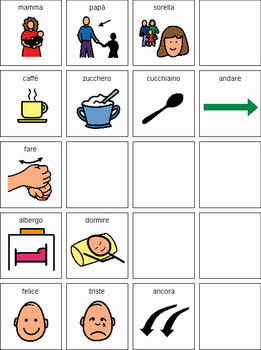 TABELLE CARTACEE
IMMAGINI E SIMBOLI PER COMUNICARE
mamma, papà, sorella, andare, fare, caffè, cucchiaio, zucchero, albergo, dormire, felice, triste, ancora.
GLI AUSILI INFORMATICI E TECNOLOGICI PER LA CAA
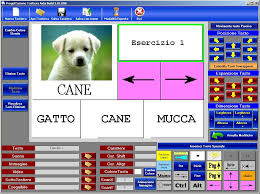 Può essere utile il supporto di tecnologie elettroniche ed informatiche.

Permettono la progettazione e la stampa di tabelle personalizzabili
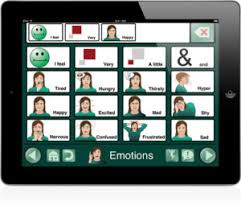 LA CAA A DISTANZA
I servizi e gli operatori si sono riorganizzati con sessioni tematiche a distanza utilizzando la CAA con i bambini/e,ragazzi/e con disabilità. 
Al momento dove c’è minore possibilità di condividere spazi, si alternano interventi in presenza con interventi a distanza
Esempio di tematica sull’ ambiente
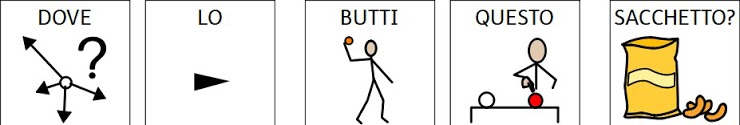 LA CAA PER «INCLUDERE» CHI HA BISOGNI COMUNICATIVI COMPLESSI
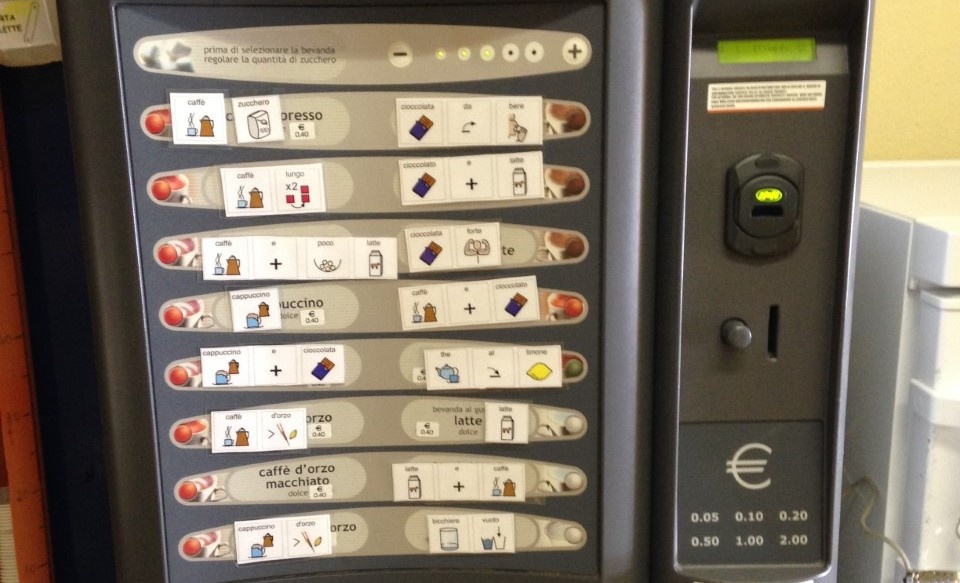 Grazie per l’attenzione!





Valentina Cesarano
valentinacesarano7@gmail.com